No Reference Metrics (NORM) Group Acitvity Summary
June 27, 2023
Margaret H Pinson
mpinson@ntia.gov
NR Metric Design Goal
Root cause analysis (RCA)
Identify impact of specific visual impairments
Most industry use cases require RCA
Overall quality (MOS) less important 
Broad scope
Camera capture, encoding, decoding, transcoding, scaling, transmission, aesthetic,s artistic intent, image enhancement, monitor, and display device
Users can modify the scope 
Ignore specific impairments
Open collaboration toward public, royalty free NR metrics
Performance goals 
Robust accuracy 
Minimum of operational restriction
Use cases 
Video on Demand (VoD)
Live broadcast services
Social media
First responder video
Medical
AI vision systems (autonomous vehicles)
Access to the bitstream is beneficial, but not required.
NRMetricFramework GitHub Repository
Tools
Run NR metric on datasets of images, videos
Analyze NR metric performance
NR metric code
ITS metric Sawatch version 3, with RCA
32 metrics from other organizations
List of datasets suitable for NR metric development/evaluation
Performance analyses
MATLAB

https://github.com/NTIA/NRMetricFramework
New datasets
COCRID, optical character recognition
CalAster, object recognition
VCRDCI, VSF ratings in lieu of MOS 
New NR metric code
Motion_search from https://github.com/facebookresearch/motion-search
Why NR Metrics Lack Accuracy and Reproducibility
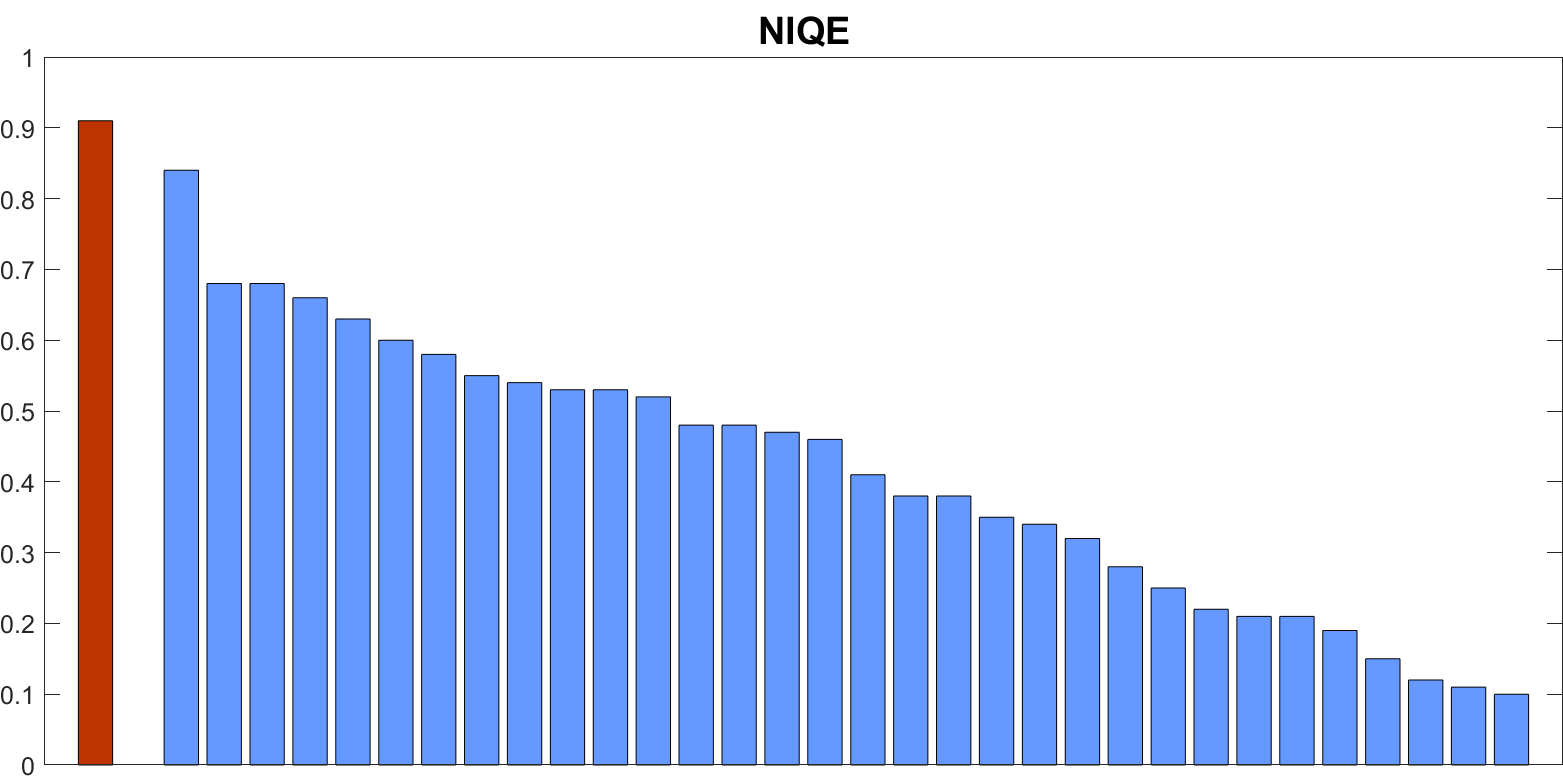 Published Performance Analyses
Developer
Evaluations
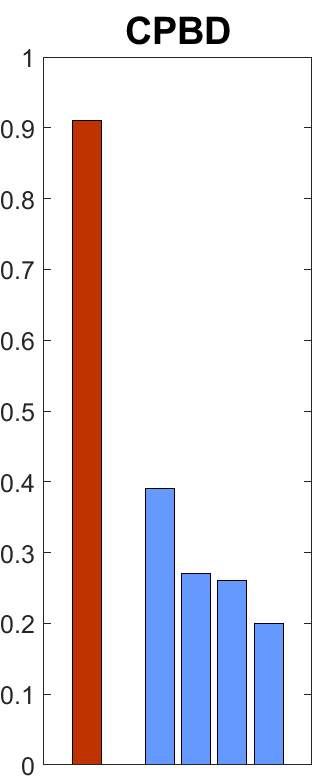 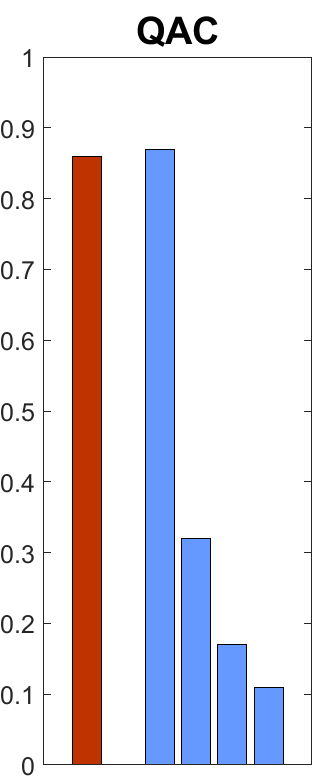 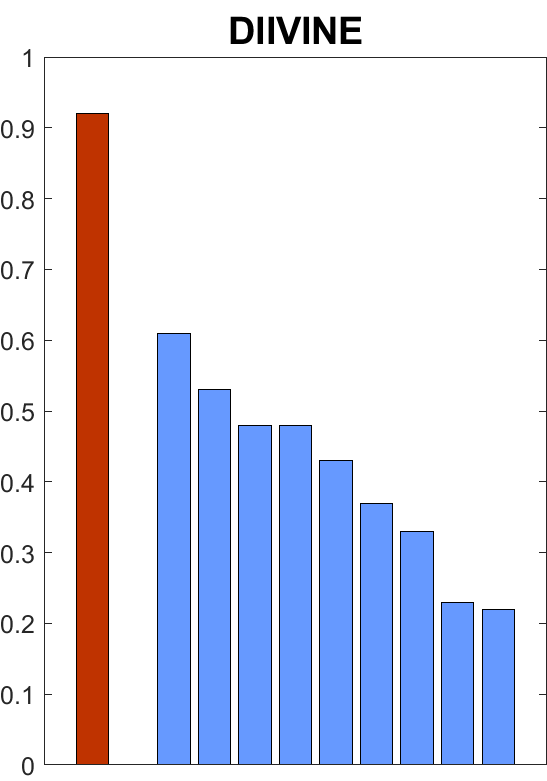 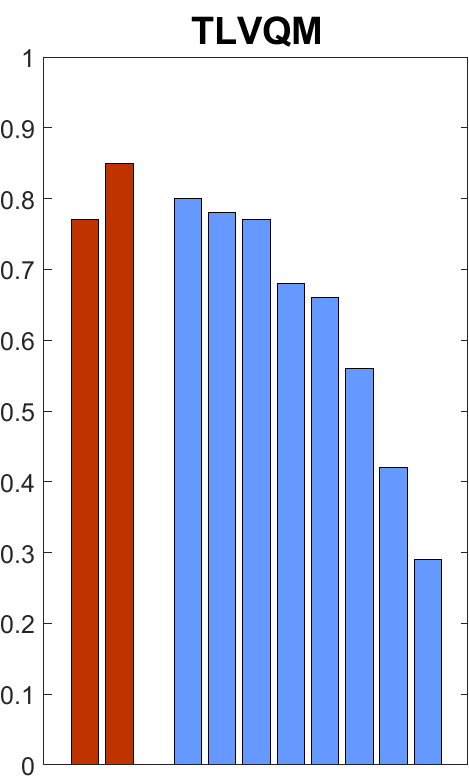 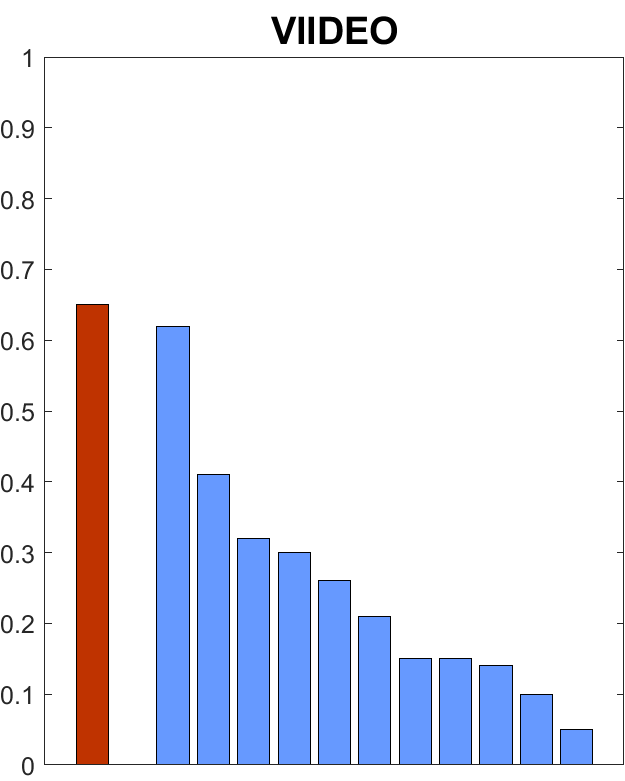 Video Quality Metadata Standard
FR metrics available in most modern transcoding pipelines
Including FR metrics as metadata in compressed bitstreams 
Establish a standard format using T.35
MPEG turned down our Liaison statement on protocol/bureaucratic reasons
AOM has accepted, but we haven’t received the final, counter-signed agreement
Clarifying SI and TI in ITU-T Rec. P.910
Spatial information (SI)
Temporal information (TI)
Resolve ambiguities 
Technology changes
Implementation differences
ITU-T Rec. P.910 updated
https://github.com/VQEG/siti-tools
Video with limited (16-235) vs. full range (0-255)
Specify applicable range of input bit depths (bits per channel)
How to handle content with different bit depths
Comparing sequences of varying bit depth
High dynamic range (HDR) content
Luminance information might be encoded differently compared to standard dynamic range (SDR)
One less TI value than SI value?
Improved Video Complexity Metric
Very light weight algorithm
Estimate a curve that relates coding complexity to bit-rate 
Choose optimal resolution and bitrate
 Given an original video predict bit-rate Y (MBit/s) where VMAF = 80 
Assume the original and processed video have the same resolution
We are at bitrate X and we want to reduce the bitrate to X/2. How much will the quality drop?
A few open-source alternatives to consider:
VCA (Hadi et al.)
Motion search (Ioannis & Cosmin)
Understand the impact of increasing or decreasing bandwidth allocations
Managed network, access to compressed videos
How much would the quality change?
Vision: training libraries to enable research
Videos without no scene cuts,
FR metric ratings (e.g., VMAF)
Training features (e.g., from Motion search repository)
Variety of resolutions and bitrates of interest to modern paid video services (VMAF 60 to 95)
Access to the source content is optional